Рост цен на подержанные LCV и коррекция цен на новые LCV
Согласно данным НАПИ/Russian Automotive Market Research, по итогам 2 квартала 2022 года произошла коррекция средних рекомендованных розничных цен на новые LCV. Средние цены  сократились на 8,3% по сравнению с 1 кварталом 2022 года, но все еще выше средних цен в 4 квартале 2021 г. Средние цены на подержанные автомобили (по крупнейшим интернет-агрегаторам)  во втором квартале текущего года выросли на 37,8% по сравнению с 1 кварталом.
Динамика средних цен на новые легкие коммерческие автомобили, тыс. руб.
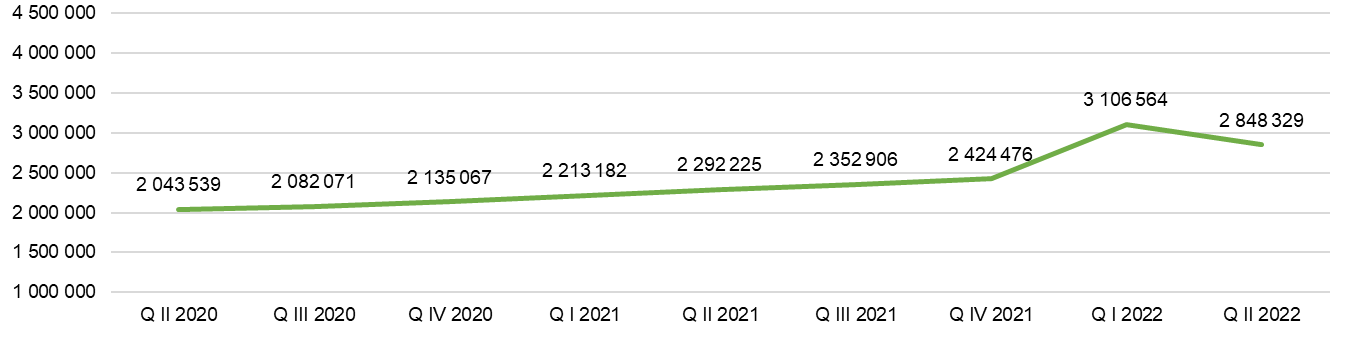 Динамика средних цен на подержанные легкие коммерческие автомобили, тыс. руб.
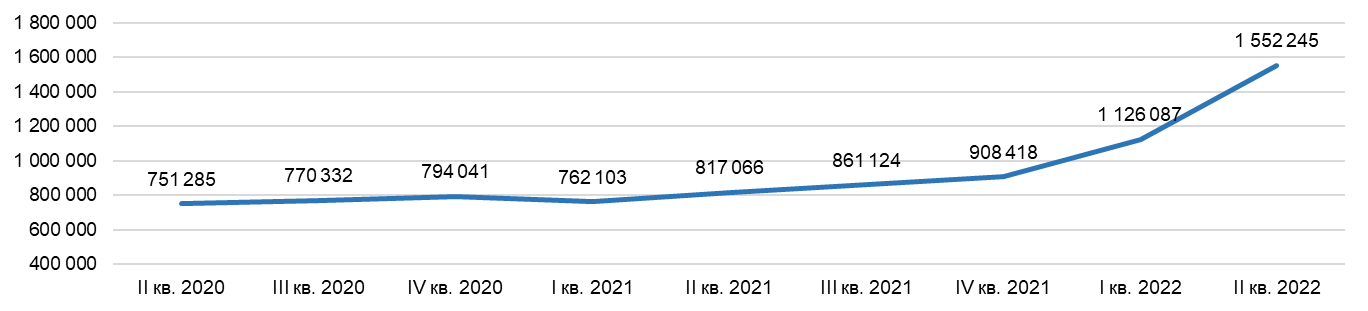 Источник: НАПИ/Russian Automotive Market Research